AALBORG UNIVERSITET
Informationsmøde omkring SPS
onsdag d. 23. august 2023
Dagsorden:
Velkomst og præsentation 
Dispensationer – eksamen (ved Uddannelsesjura)
SPS-ordningen
Støtteformer
Psykisk og neurologisk
Ordblinde 
Døve og hørehæmmede
Blinde og svagtseende
Bevægelseshæmmede
Talblinde
Ansøgningsprocessen til SPS
Kontakt til Studie- og Trivselsvejledningen
Afslutning og spørgsmål
Velkomst og præsentation
3
Velkommen 
SPS kontorets medarbejdere :
Carina Hatlehol Lauridsen, SPS koordinator
Hanne Milano, SPS vejleder og sagsbehandler
Ann Eriksen, SPS vejleder og sagsbehandler
SPS-kontoret har telefontid tirsdag og torsdag 10-12 (9940 9430) og derudover kan man booke samtaler eller sende en mail til os på sps@aau.dk
SPS-kontoret vejleder om SPS og ansøger om hjælpemidler og støtte.
Dispensation til særlige prøvevilkår
4
Hvem kan søge om særlige vilkår ved eksamen?
Studerende med en fysisk eller psykisk funktionsnedsættelse kan søge om særlige vilkår til eksamen
Eksempler på funktionsnedsættelser:
ordblindhed/dysleksi
psykiske lidelser
neurologiske lidelser
bevægelseshandicap
syns- eller hørehandicap
Dispensation til særlige prøvevilkår
5
Hvilke særlige vilkår kan du søge om?
Studienævnet foretager en vurdering af, hvilke særlige vilkår der er nødvendige for at ligestille den enkelte studerende med andre studerende i prøvesituationen. 
Det er dog en forudsætning, at prøvens niveau ikke sænkes.
Du kan f.eks. søge om ekstra tid til eksamen (både ved mundtlige og skriftlige prøver), ekstra forberedelsestid til mundtlige prøver eller tilladelse til at benytte særlige hjælpemidler.
Dispensation til særlige prøvevilkår
6
Hvordan søger man om særlige vilkår til eksamen?
Du sender en dispensationsansøgning til dit studienævn. 
Husk at medsende relevant dokumentation for din funktionsnedsættelse
Hvis din funktionsnedsættelse er af varig karakter, vil studienævnet vurdere hvilke særlige prøvevilkår, du skal have til alle prøver på uddannelsen (og ikke kun på det semester, du søger for).
Vær opmærksom på, at du skal søge om særlige prøvevilkår, selvom du i forvejen har søgt om eller får SPS-støtte. Du får ikke automatisk tildelt særlige prøvevilkår, fordi du har fået tildelt SPS-støtte.
Dispensation til særlige prøvevilkår
7
Hvornår skal jeg søge om særlige prøvevilkår?
Medmindre der foreligger usædvanlige forhold, skal du sende en ansøgning om særlige vilkår til studienævnet senest 6 uger før den første prøve, du ønsker særlige vilkår til, afholdes. 
På den måde sikres det, at studienævnet har tid til at behandle dispensationsansøgningen, inden prøven afholdes. 
Når du har søgt om særlige prøvevilkår én gang og du har en funktionsnedsættelse af varig karakter, skal Studienævnet vurdere, om du skal tildeles særlige prøvevilkår til alle prøver på uddannelsen.
Dispensation til særlige prøvevilkår
8
Studienævnets afgørelse
Studienævnet vurderer din ansøgning og den fremsendte dokumentation 
Studienævnet skal i vurderingen sikre:
at du ligestilles med andre studerende i prøvesituationen, og
at prøvens niveau ikke sænkes
Studienævnet foretager derfor en faglig vurdering af, om der kan tildeles særlige prøvevilkår og i så fald hvilke særlige prøvevilkår du kan tildeles, uden at prøvens niveau sænkes. 
Du modtager en afgørelse fra studienævnet, hvor det fremgår:
om du har fået dispensation til særlige vilkår
hvilke særlige vilkår du har fået 
hvilke prøver du har særlige vilkår til. 
Du skal herefter ikke foretage dig yderligere, medmindre du er utilfreds med studienævnets afgørelse.
Dispensation til særlige prøvevilkår
9
Hvilken dokumentation skal du medsende?
Det vil som udgangspunkt vil være et krav for tildeling af særlige prøvevilkår, at du medsender dokumentation for din funktionsnedsættelse
Dokumentationen kan være en erklæring fra en læge eller anden relevant fagperson og skal indeholde:
En beskrivelse af hvordan din funktionsnedsættelse påvirker din arbejdsevne
Vær opmærksom på, at dokumentation for din funktionsnedsættelse ikke er en garanti for, at du tildeles særlige prøvevilkår. 
Vær desuden opmærksom på, at det er studienævnet (og ikke lægen eller en anden fagperson), der vurderer, om og hvilke særlige prøvevilkår der kan tildeles til de enkelte prøver.
SPS-ordningen
10
Specialpædagogisk Støtte (SPS) er en ordning, der skal hjælpe studerende med en fysisk eller psykisk funktionsnedsættelse, så de kan gennemføre deres uddannelse på lige fod med andre studerende.
Studerende med en funktionsnedsættelse i form af et fysisk handicap, en psykisk eller neurologisk funktionsnedsættelse, ordblindhed eller talblindhed, har mulighed for at søge om støtte eller forskellige hjælpemidler.
Der gives kun SPS til de forhold der konkret vedrører uddannelsen. SPS studerende kan derfor ikke få støtte til eksempelvis transport, leveomkostninger, lektiehjælp og ekstra undervisning.
Du skal have dokumentation for din funktionsnedsættelse (fra fx læge, speciallæge eller journal fra sygehuset). Gælder ikke ordblinde.
Støtteformer
11
Psykisk og neurologisk funktionsnedsættelse
Afklaringsforløb
Studiestøtte
Faglig støttelærer
Studiementor
Udredning og afprøvning af hjælpemidler (neurologiske område). Eksempler på hjælpemidler: IntoWords, Nota, stol, bord, tastatur.
Støtteformer
12
Ordblindhed/dysleksi
Studiestøtte hos en læsevejleder
Programpakke (IntoWords): Indeholder oplæsningsprogram, ordforslagsprogram, tale-til tekst og OCR-behandling. IntoWords kan bruges på alle devices. IT startpakke (pakke med computer), hvis man ikke selv har computer
Instruktion i programmerne
Elektroniske studiematerialer hos Nota

Hvis man ikke er udredt for ordblindhed, men har vanskeligheder som indikerer ordblindhed, kan der søges om en ordblindetest
Støtteformer
13
Hørehandicap/døv 
Høreteknisk afklaring
Høretekniske hjælpemidler
Tegnsprogstolkning/skrivetolkning
Sekretærstøtte
Hørekonsulenttimer
Faglig støttelærer

Synshandicap/blind
Afklaring af støttebehov
IT Startpakke (indeholder programmer og hjælpemidler der kompenserer for synsvanskelighederne)
Sekretærstøtte
Faglig støttelærer
Mobility undervisning
Nota
Synskonsulenttimer
Støtteformer
14
Bevægelseshandicap 
Ergonomiske hjælpemidler (stol, bord, tastatur, mus)
Praktisk hjælp 
Sekretærstøtte
Digitale hjælpemidler
IT-startpakke (bærbar letvægtscomputer)

Talblindhed/dyskalkuli
Faglig støttelærer
Test for talblindhed
Ansøgningsprocessen
15
Alle nye studerende skal søge
Indsend ansøgning + dokumentation til sps@aau.dk 
Overflytning af hjælpemidler (f.eks. it-hjælpemidler) 
SPS-kontoret søger bevilling hos Styrelsen for Undervisning og Kvalitet
Styrelsen afgør – besked i e-boks til den studerende
SPS-kontoret tilvejebringer støtten
Leverandører (fx Olivia Danmark, HF & VUC, IBOS, Tonax, Daarbak)

Vi kan behandle ansøgningerne fra den dag, du har sagt ja-tak til studiepladsen
Antal studerende som modtager SPS på AAU
16
StudielivPLUS (e-læringsforløb)
17
Studenterrådgivningen udviklet et  e-læringsforløb StudielivPLUS til studerende, der oplever psykiske udfordringer på studiet.
I StudielivPLUS bliver du præsenteret for gode mestringsstrategier, som styrker din læring og trivsel. Du kan blandt andet høre om andre studerende med forskellige funktionsnedsættelsers oplevelser og få inspiration fra deres erfaringer til at håndtere studiet.
Du kan bruge e-læringsforløbet, uanset om dine udfordringer knytter sig til specifikke diagnoser eller skyldes andre omstændigheder, og du kan let genbesøge udvalgte teknikker i forløbet igen og igen.
Tag StudielivPLUS e-læringsforløb her.
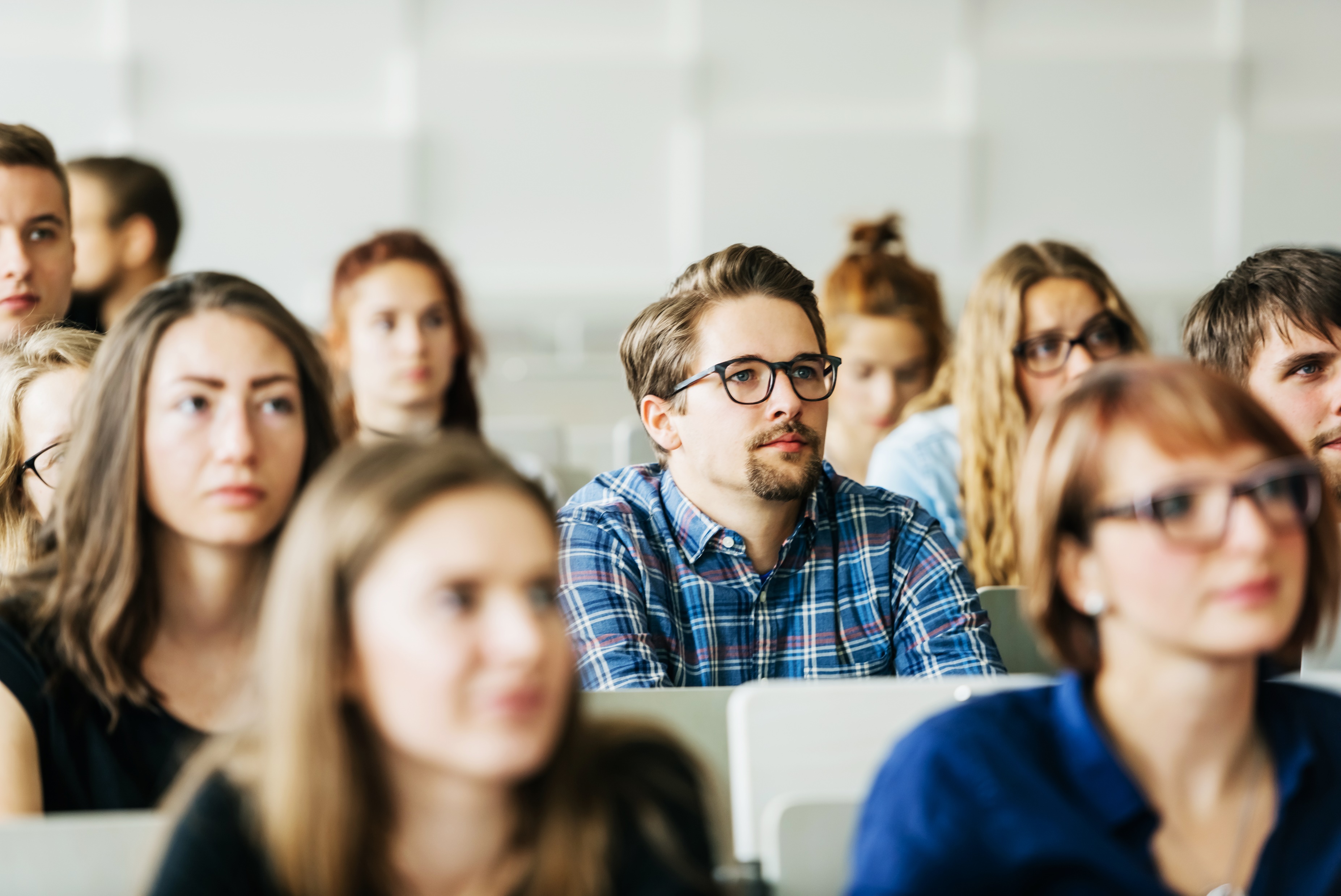 AAU Studie- og trivselsvejledningVejledning på tværs af uddannelser i hele din studietid
Du kan få vejledning om: ​
 Studieteknikker ​(struktur og planlægning)
 Studietvivl​ og motivation
 Valg undervejs i din uddannelse ​
 Generelle regler​ (fx dispensation)
 Personlige og studierelaterede udfordringer
 Gruppevejledning for at styrke gruppearbejdet
 Netværk og fællesskaber
Læs mere eller book samtale: www.studievejledning.aau.dk
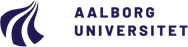 [Speaker Notes: AAU Studie- og trivselsvejledning er placeret i både i Aalborg, Esbjerg og København, og vi vejleder på tværs af uddannelser og i hele din studietid.
Hos Studie- og trivselsvejledningen kan du bl.a. få vejledning om
Studieteknik​
Struktur og overskud i hverdagen, eksamensforberedelse, gode notat-, skrive-, læseteknikker​

Studietvivl​
Mange oplever tvivl. Det kan både være ift. valg af uddannelse, men også i det hele taget om man ”passer ind” på universitetet. Det er helt naturligt at være i tvivl, og man kan sige, at hvis man oplever at have det svært, at det bare er et tegn på, at der er noget, man kan lære. Det betyder ikke, at man ikke hører til – alle oplever ind i mellem, at det er svært. 

Studiemotivation​
Hvad hvis den for en stund forsvinder? Det er helt naturligt, at den forsvinder, men hvordan kan man genfinde den – det kan vi også hjælpe med​

Valg undervejs i din uddannelse på universitetet ​
Generelle regler og procedurer (barsel, orlov, studieaktivitet, dispensation, studieskift mm) ​
Personlige og studierelaterede udfordringer (ensomhed, usikker på faglighed, koncentrationsbesvær m.m.)​

Til samtaler hos Studie- og trivselsvejledningen er der ikke behov for, at I forbereder jer. Hvis der er noget I er i tvivl om kan det sagtens være en samtale om det – vi skal nok hjælpe. ​
Samtalen er fortrolig og efter jeres dagsorden – vi har ikke nogen skjult agenda, og vi moraler’er ikke. ​]
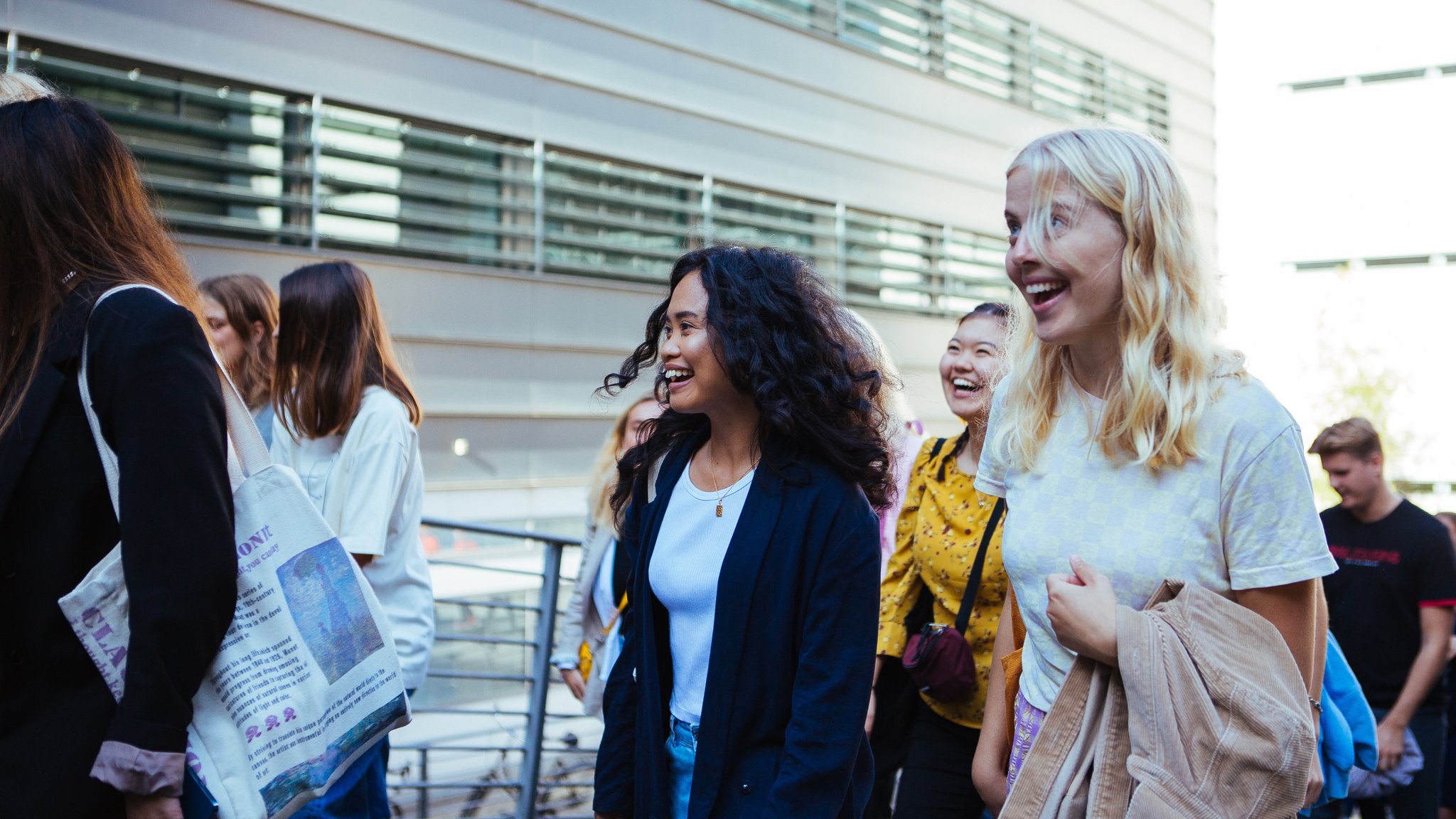 20
AFSLUTNING OG SPØRGSMÅL